Self-Organization of the Brain Serotonergic Matrix: From Stochastic Axons to Regional Densities
Skirmantas Janusonis1, Thomas Vojta2, Ralf Metzler3, Justin H. Haiman1, Angela Rayle2, Wei Wang3
1Department of Psychological & Brain Sciences, University of California, Santa Barbara, 2Department of Physics, Missouri University of Science & Technology, 3Institute of Physics & Astronomy, University of Potsdam, Germany
Reflected FBM Simulations in 3D Brain Shapes
Created complex 3D-shape based on the mouse late-embryonic (E17) brain
Performed extensive simulations of reflected FBM in this 3D shape [7]
Compared resulting regional densities with actual fiber densities in neuroanatomically-defined regions








Simulated fiber densities (heat-maps) at selected coronal levels (H = 0.8, 1000 fibers, ~33.5 million steps). Arrows indicate higher densities. Consistent with simulations, densities are known to be high in anterior cingulate cortex, piriform cortex, visual cortex, medial habenula, tectum, ventral tegmentum.

Next Steps:
Model branching events of the fibers [8]
Model inhomogeneities via Multifractal BM [9]
Include self-interaction (repulsion) of the fibers

References:
[1] Linley S.B., Hoover W.B., Vertes R.P. (2013) J. Chem. Neuroanat. 48-49: 29-45.
[2] Janusonis S., Detering N., Metzler R., Vojta T. (2020) Front. Comp. Neurosci. 14: 56.
[3] Vojta T., Halladay S., Skinner S., et al. (2020) Physical Review E 102: 032108. 
[4] Mays, K.C., Haiman J.H., Janusonis S., in preparation
[5] Cai D., Cohen K.B., Luo T., et al. (2013) Nat. Methods 10: 540-547.
[6] Janusonis S., Detering N. (2019) Biochimie 161: 15-22.
[7] Janusonis S., Haiman, J.H., Metzler R., Vojta T. (2023), accepted by Front. Comp. Neurosci., bioRxiv 2023.03.19.533385
[8] Hingorani M., Viviani A.M., Sanfilippo J.E., Janusonis S. (2022) Front. Neurosci. 16: 994735. 
[9] Wang W., Balcerek M., Burnecki K., et al. (2023) submitted to Phys. Rev. Lett., arXiv:2303.01551
Background
Vertebrate brains contain dense matrix of thin meandering axons (fibers) that release serotonin 
Perturbations in serotonergic matrix are associated with mental disorders, including autism and depression
Serotonergic matrix supports neuroplasticity, is unique in its ability to regenerate in adult brain
Regional densities of serotonergic fibers in brain are very inhomogeneous 




(A) Serotonergic fiber densities in mouse forebrain [1]. Scale bar = 600 µm. (B) Serotonergic fiber densities in mouse midbrain [2]. Scale bar = 1 mm. In (A) and (B), darker regions represent higher densities. (C) Serotonergic fiber densities as a continuous field (based on (B)). High densities are shown as elevations (red/yellow), low densities as valleys (green/blue).
Problem
Self-organization of brain serotonergic matrix remains an unsolved problem in neuroscience
How do varying regional fiber densities arise?
Approach
Combines experimental neurobiology, many-particle physics, applied mathematics, and supercomputing
Growth of fiber matrix is stochastic process driven by the geometry of the brain
Experimental Identification of Individual Serotonergic Fibers
Tracing individual serotonergic fibers poses major challenges: 
Diameter approaches limit of optical resolution 
Fibers often accumulate at very high densities 
Fibers cross at various angles in 3D space 





Dark-field microscopy image of serotonergic fibers (golden brown) in the mouse forebrain (caudate-putamen). The blue islands are fascicles of the internal capsule. Scale bar = 100 µm. From [3].

New experimental approaches:
Tracing single fibers in transgenic mice that express fluorophore EGFP under control of Tamoxifen-inducible Cre (iCre)-recombinase placed under a serotonin-specific gene (Tph2) promoter 
Dosage of Tamoxifen can be used to control proportion of visualized fibers [4]. 
Extending this approach via the Brainbow toolbox [5], leading individual fibers to acquire three (”RGB”) fluorophores at random intensities
Exploring use of neural networks to discriminate individual fibers







Brainbow-labeled serotonergic fibers in the mouse basolateral amygdala [4]. Scale bar =20 µm.
Serotonergic Fibers as Fractional Brownian Motion Paths
Novel conceptual framework: 
Serotonergic fibers are understood as stochastic axons [2,3,6] 
Serotonergic fibers can be modeled as paths of  superdiffusive FBM, a stochastic process with correlated increments [2,3]
Correlations controlled by Hurst index H (0 < H < 1)





(A) Serotonergic fibers visualized with SERT-immunohistochemistry at high resolution (40 ×, NA = 1.3 oil) in the mouse primary somatosensory cortex. The image represents five focal levels (in a 40 µm-thick coronal section) that have been digitally merged. Scale bar = 20 µm. (B) Simulated FBM sample paths (H = 0.8).

Test simulations of reflected FBM in simple 1D and 2D shapes [3]:
Particles driven by subdiffusive FBM (H < 0.5) get depleted at borders
Particles driven by superdiffusive FBM (H > 0.5) accumulate at borders








(A) Particle probability density P vs. position x at several times t (with H = 0.8 and H = 0.4). The particles start at x = 0. From [3]. (B) Accumulation of simulated fibers in a 2D-shape with a varying curvature (H = 0.8). From [2].
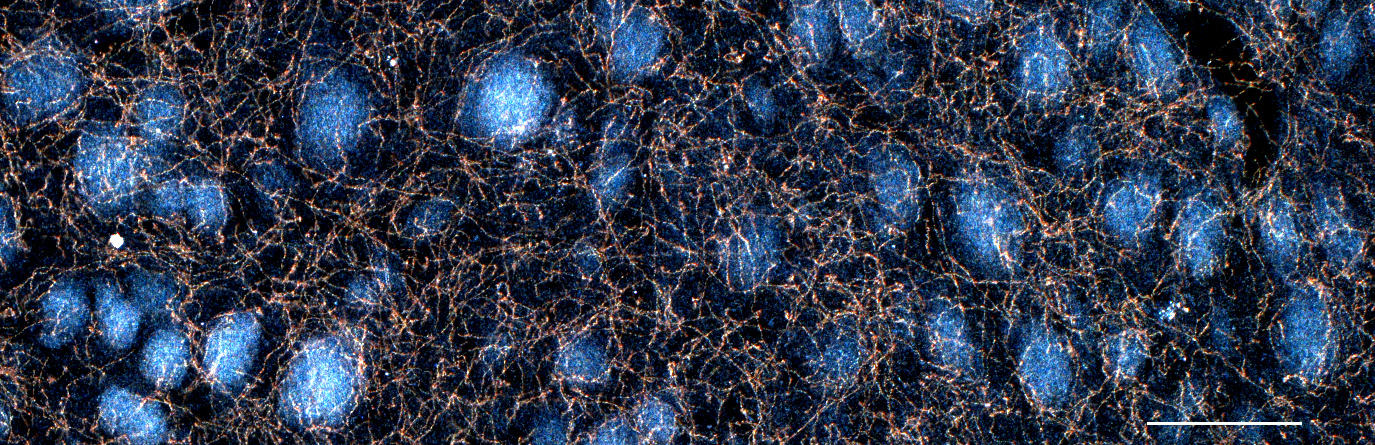 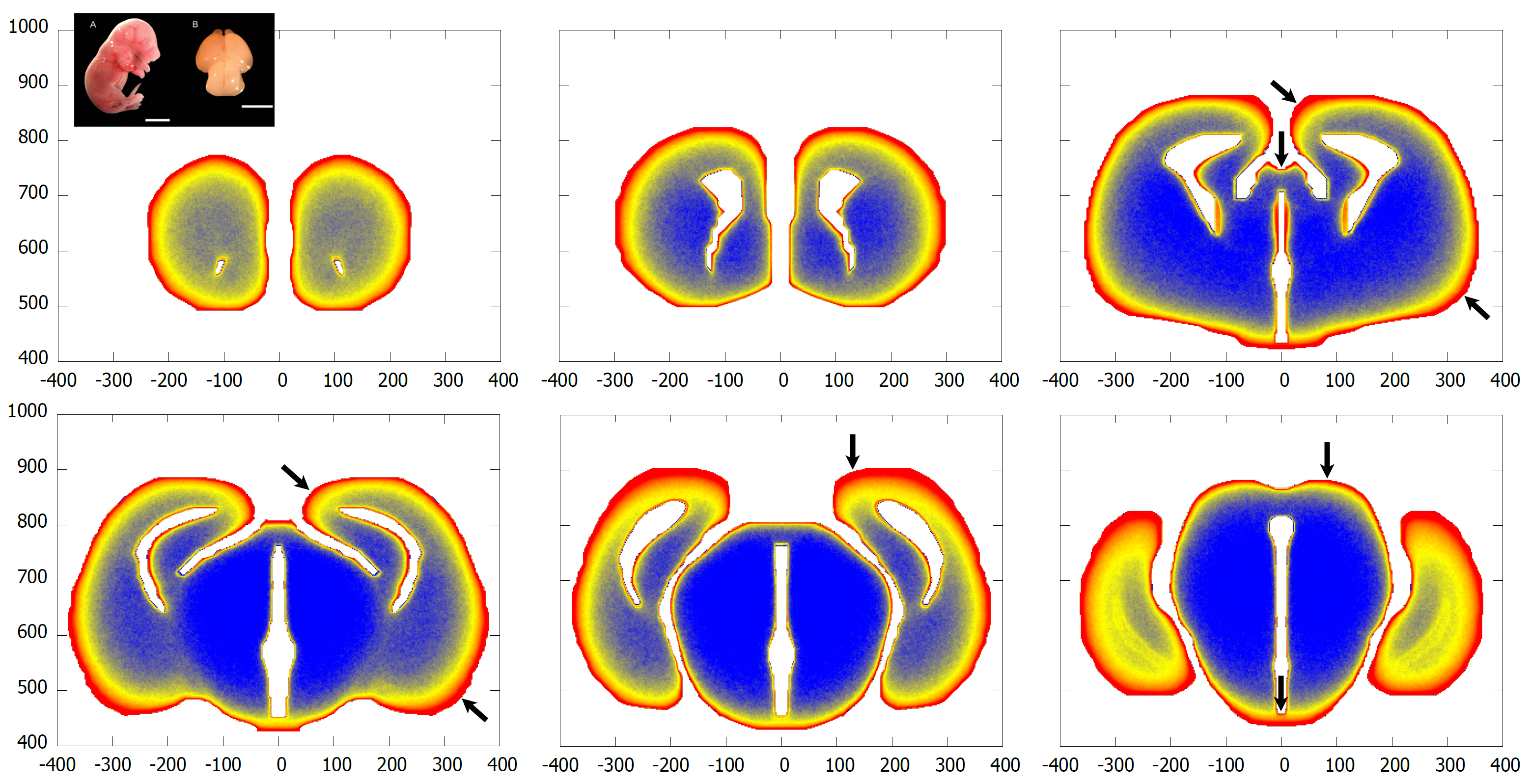 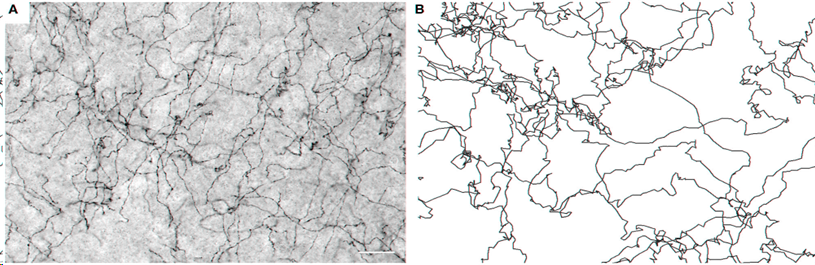 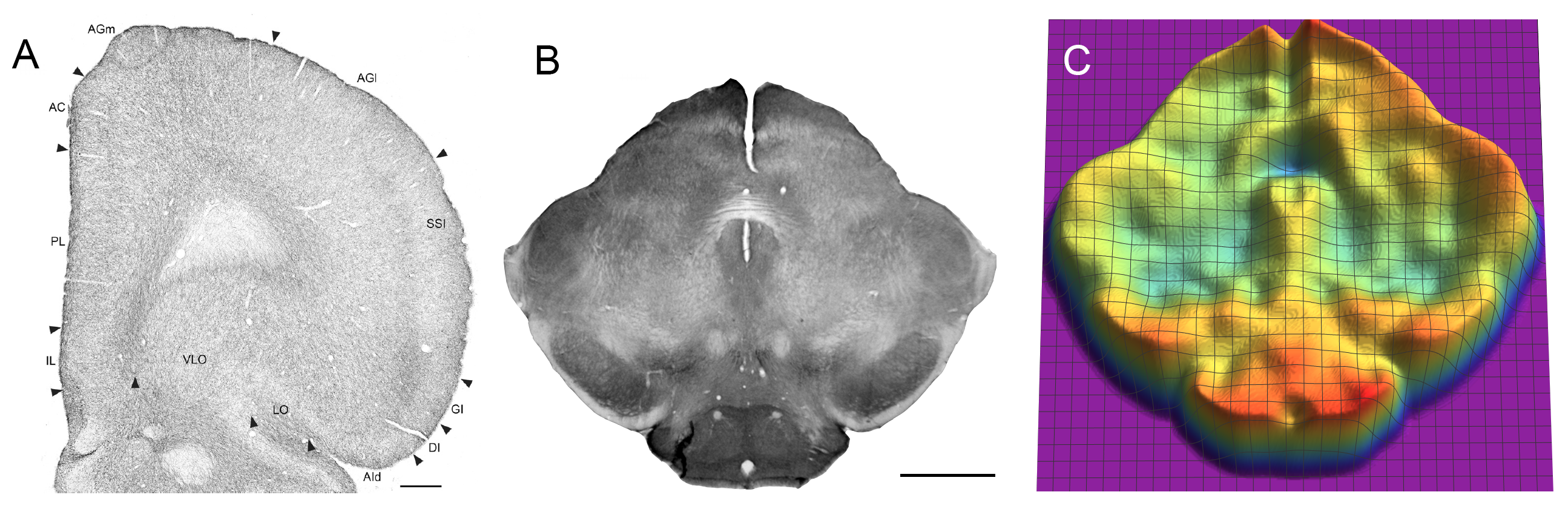 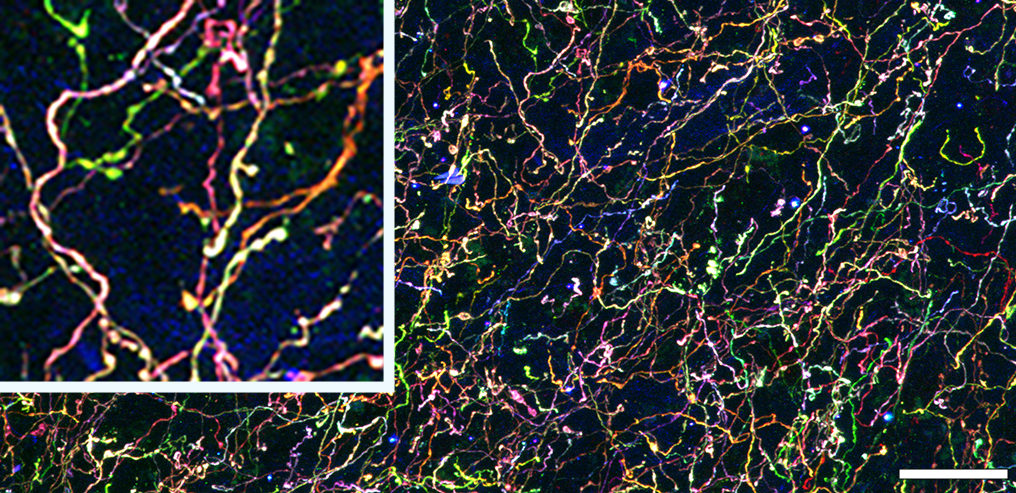 Funding: 	NSF-BMBF CRCNS grant (NSF #2112862; BMBF #STAXS)
	Research Corporation SEED grant
Department of Physics